GO-NASH: Les Acteurs au sein d’HUGO
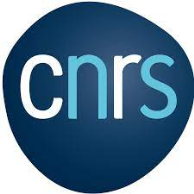 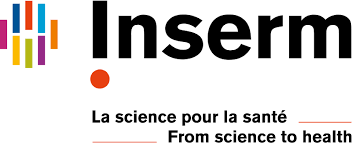 Patients
Patients
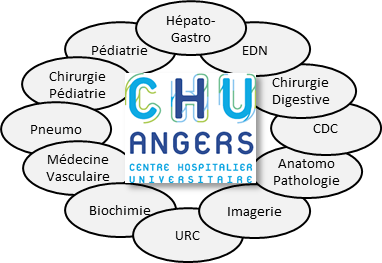 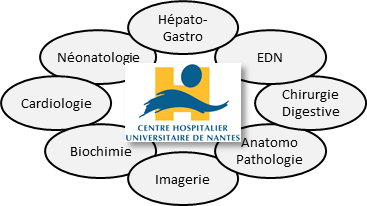 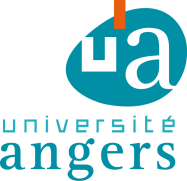 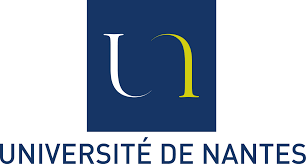 Bio-banques
Bio-banques
NANTES
ANGERS
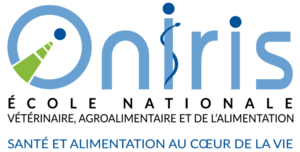 HIFIH
Métabolisme
Biostatistiques
Département de Médecine Générale
Département de Médecine Générale
Omics
DOHAD
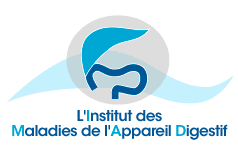 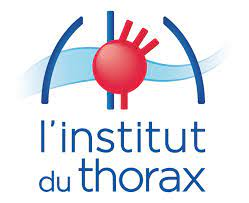 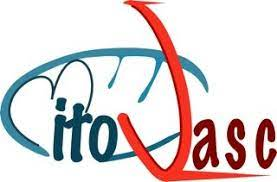 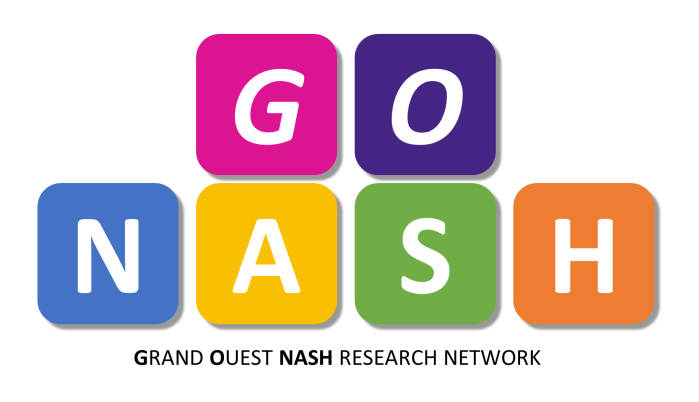 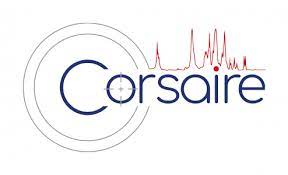 Nutrition
Microbiote
DOHAD
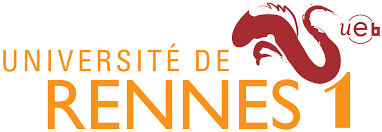 RENNES
Patients
Patients
La Roche Sur Yon
Département de Médecine Générale
Bio-banques
Bio-banques
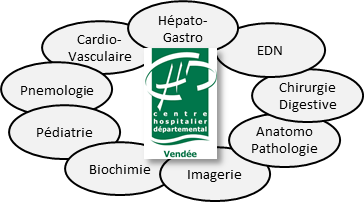 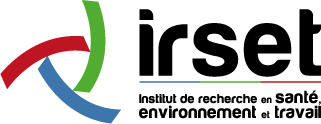 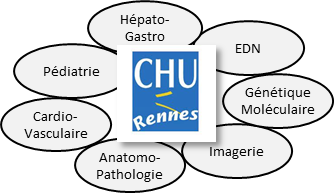 Génétique
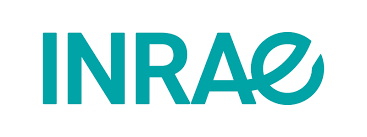 Cancérologie
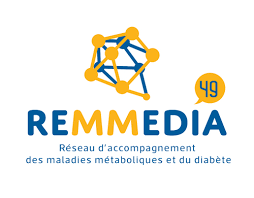 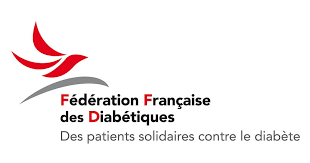 Immunologie
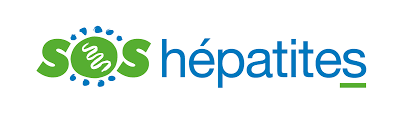